Vibration Energy Harvesting Circuit to Power Wireless Sensor Nodes
Alanté Dancy (M.S. Student) and Dong Ha
Introduction:
Conclusions:
Oscillator Design:
Design Approach:
Currently, wireless sensor nodes (WSNs) are battery-powered and must be replaced continuously. It is advantageous to embed sensors in systems to obtain accurate measurements:
Pressure
Temperature
Humidity
Vibration
The main goal of the circuit is to harvest bridge or mechanical vibrations efficiently and then ultimately output 3.3 VDC and 1.8 VDC to power communication devices.
Designed an energy harvesting circuit to power WSNs embedded in bridges or industrial machines.
Utilized a standalone oscillator to regulate the transistor which allows for no external connections.
Simulated the circuit to obtain an efficiency that will be improved through loss analysis.
The first step is to rectify the input voltage so that DC voltage is inputted into the buck-boost converter. 
An appropriate duty-cycle and switching frequency were selected for maximum output power and to operate in DCM.
Selection of the MOSFET was based off the transistor’s drain-to-source on resistance and gate charge values. The product of these two values are kept low to reduce power loss.
Buck-Boost Converter:
Resistive impedance matching is heavily used in this circuit to obtain maximum output power.
Schottky diodes are used because of their low forward voltage at low forward currents
EMG Specifications:
Rs = 300 Ω
Vpp = 10 V
Fs = 50 Hz
Design objectives:
High efficiency
Vout = 3.3 V
Vout = 1.8 V
Circuit Schematic:
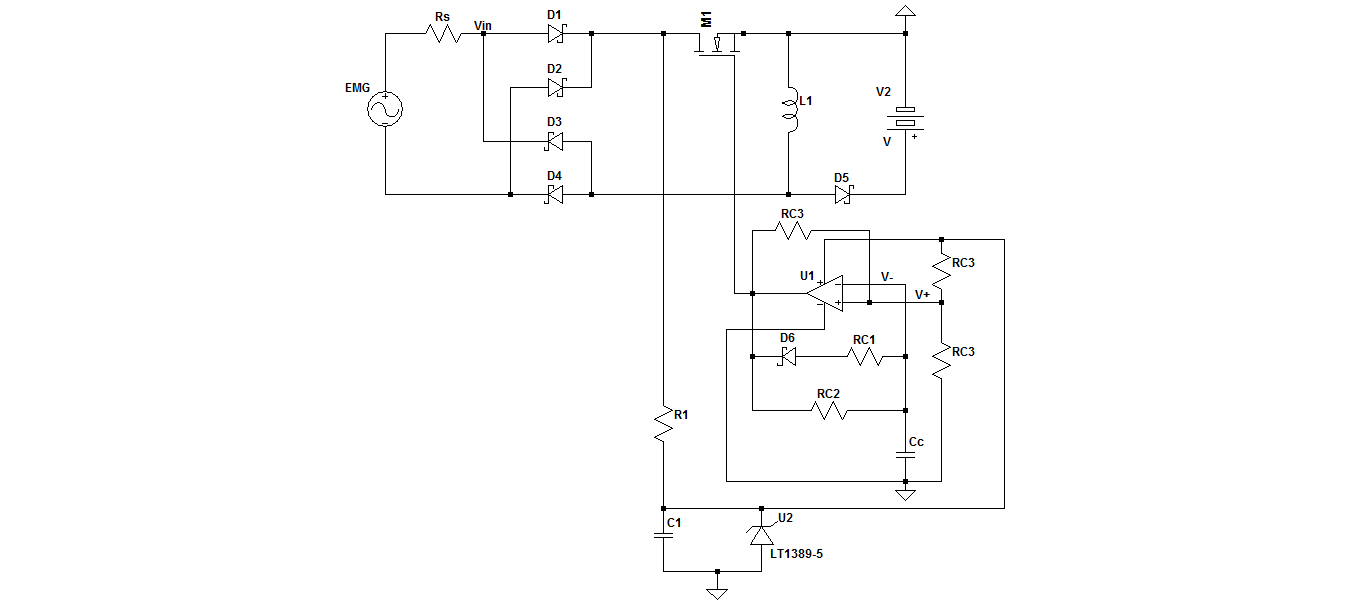 - - Bridge Rectifier
- - Buck-Boost Converter
- - Oscillator
Results:
The load resistance was adjusted to obtain the maximum power at the output.